SERVIZIO MECCANICA
Giuseppe Pileggi
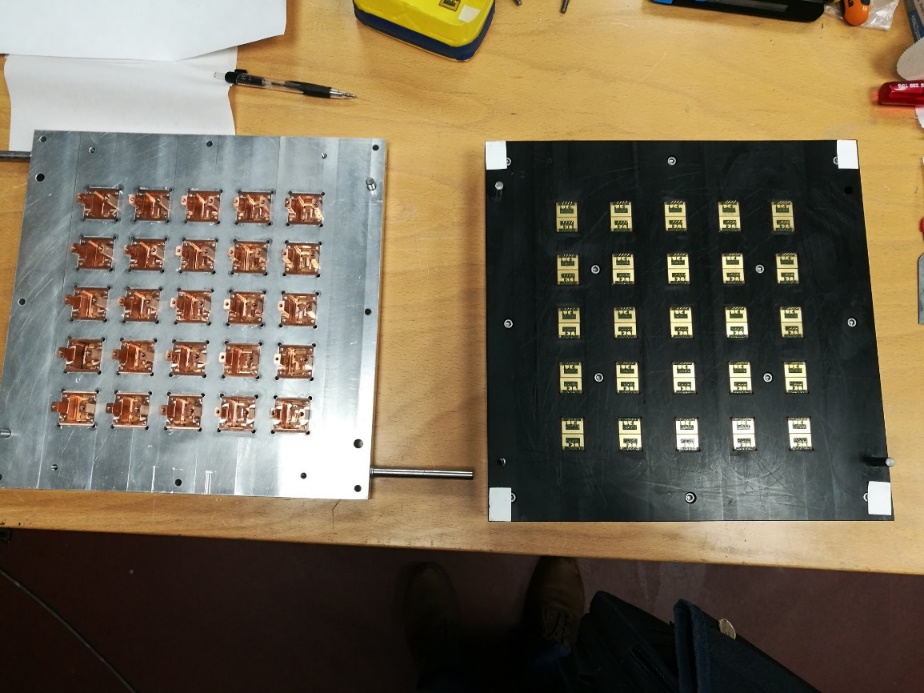 Attività secondo semestre 2021
Disegno di un sistema di ritegno di sicurezza per trattenere
gli alimentatori da adattare ai rack presenti al FNAL. 
Verranno modificati 20 crate.
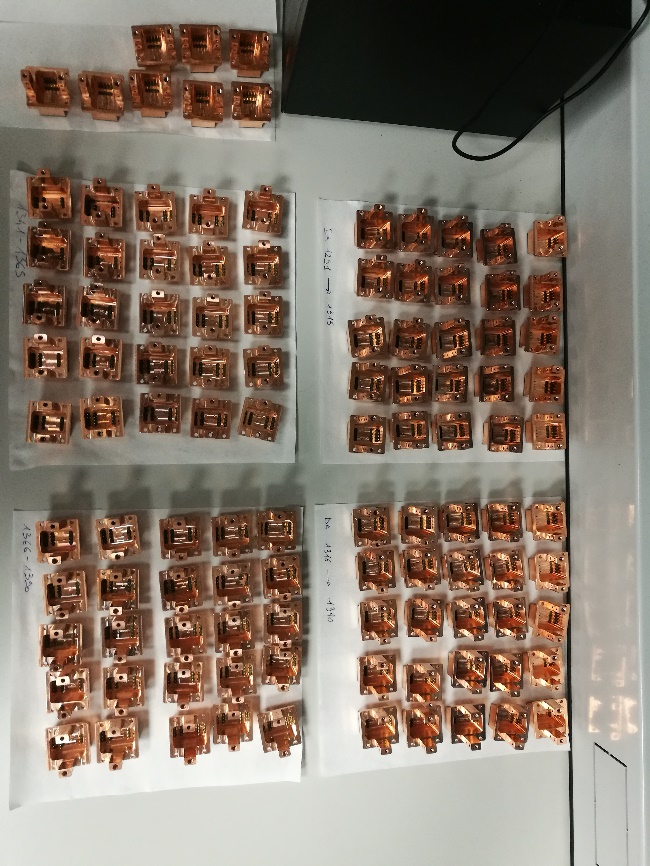 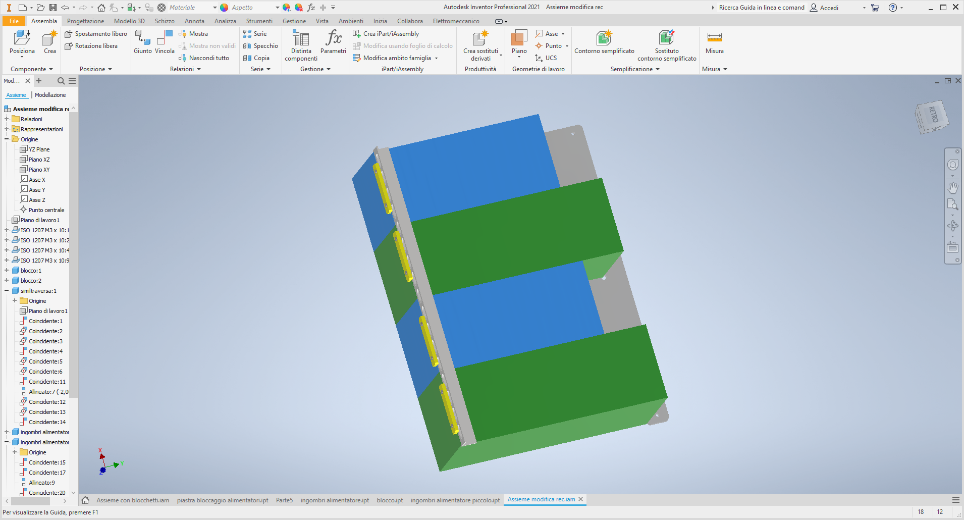 Mu2e
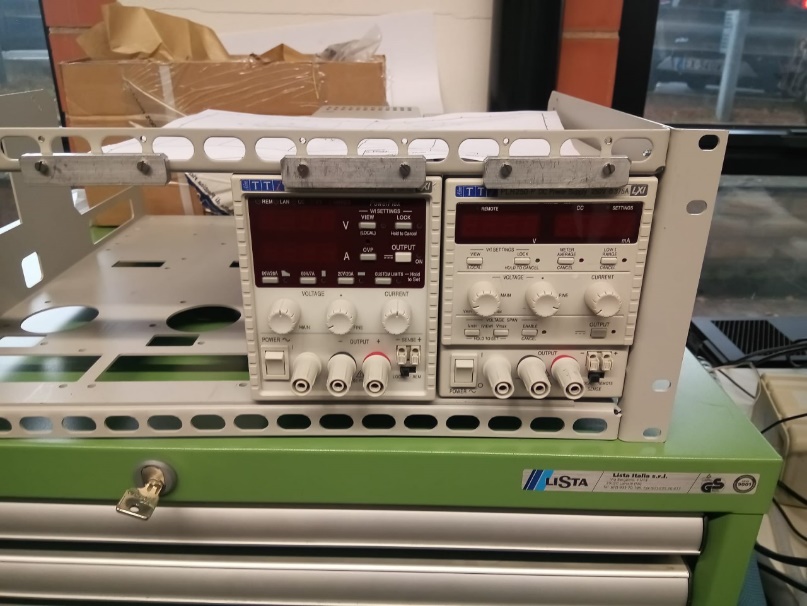 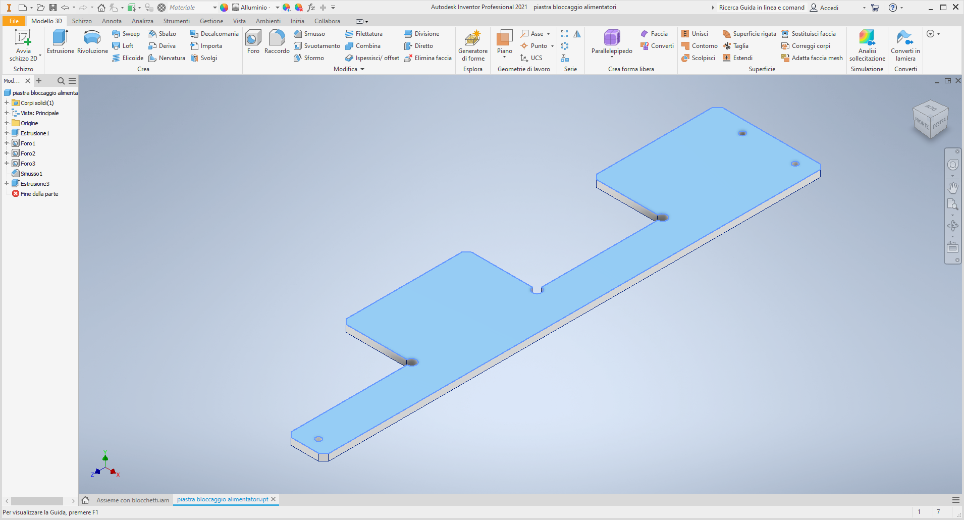 Lavoro in turno da settembre 2021:
esecuzione degli incollaggi di precisione di Sipm su holder in rame.
Sono  stati realizzati più di 1400 pezzi.
06/12/2021
G. Pileggi- servizio meccanica- attività secondo semestre 2021
1
Mu2e
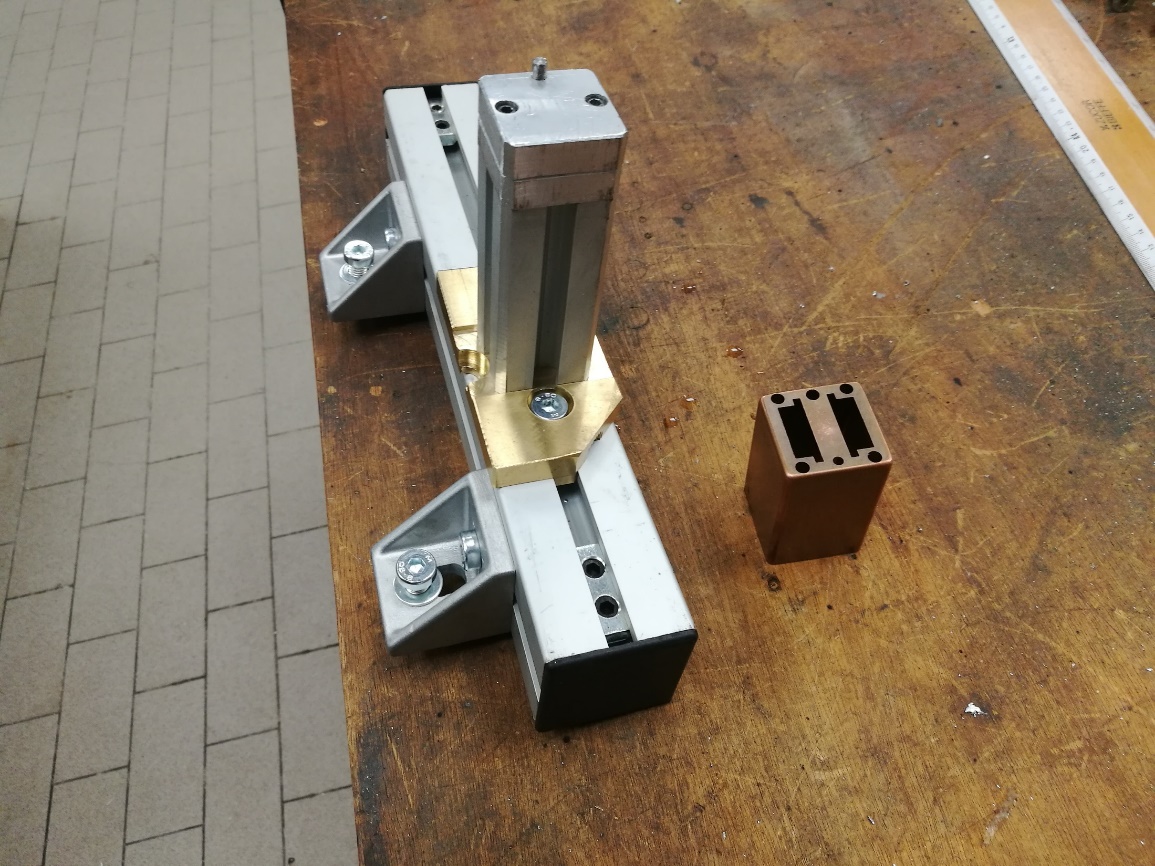 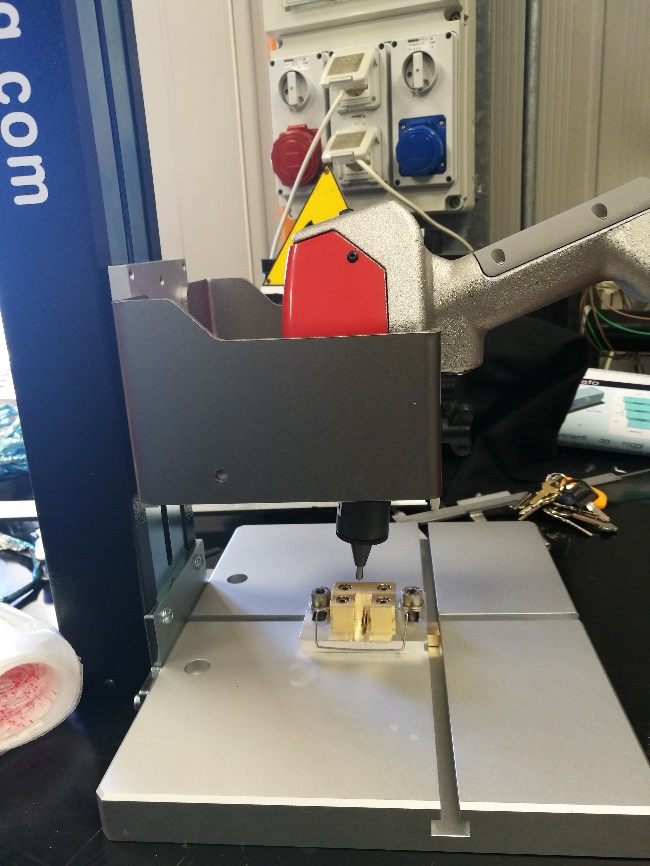 Disegno e realizzazione di un supporto scorrevole per punzonatrice
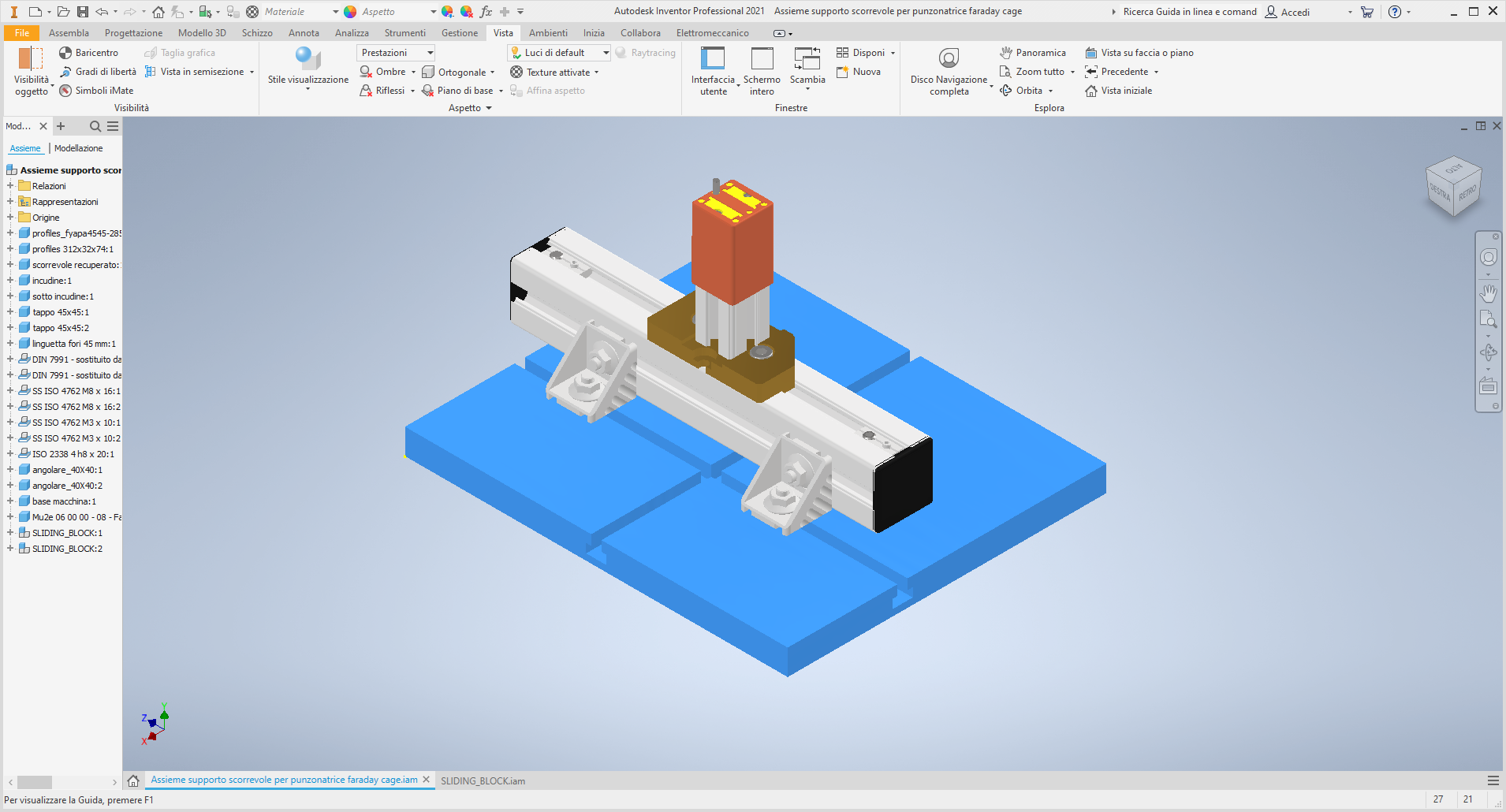 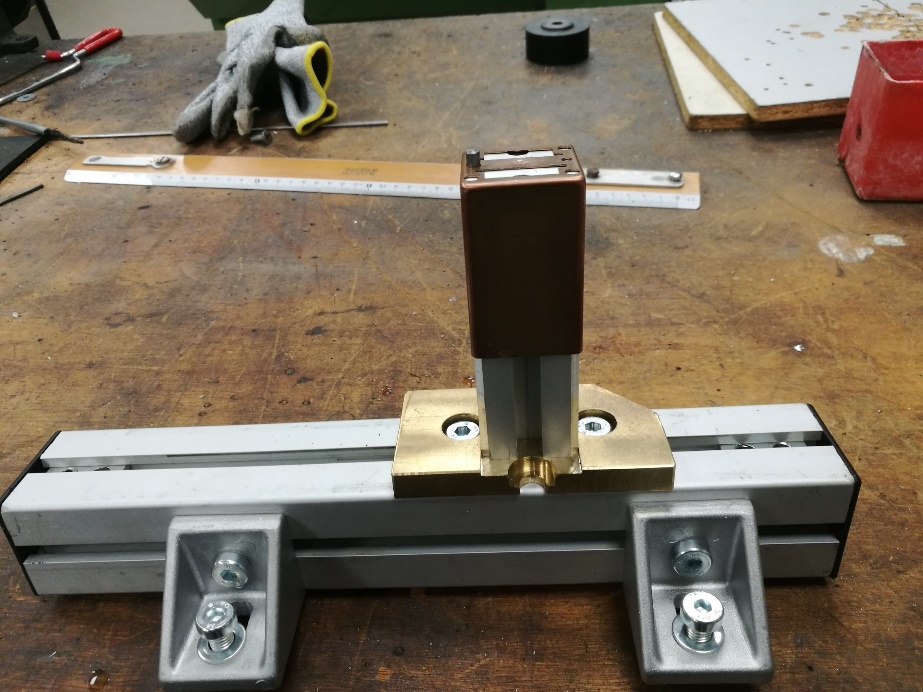 Questo oggetto fungerà da supporto per  la marchiatura delle Faraday cages, permettendo di effettuare rapidamente la 
suddetta operazione che riguarderà oltre 1500 pezzi. L’oggetto è stato realizzato interamente con materiali recuperati 
presso l’officina ed.17.
2
06/12/2021
G. Pileggi- servizio meccanica- attività secondo semestre 2021
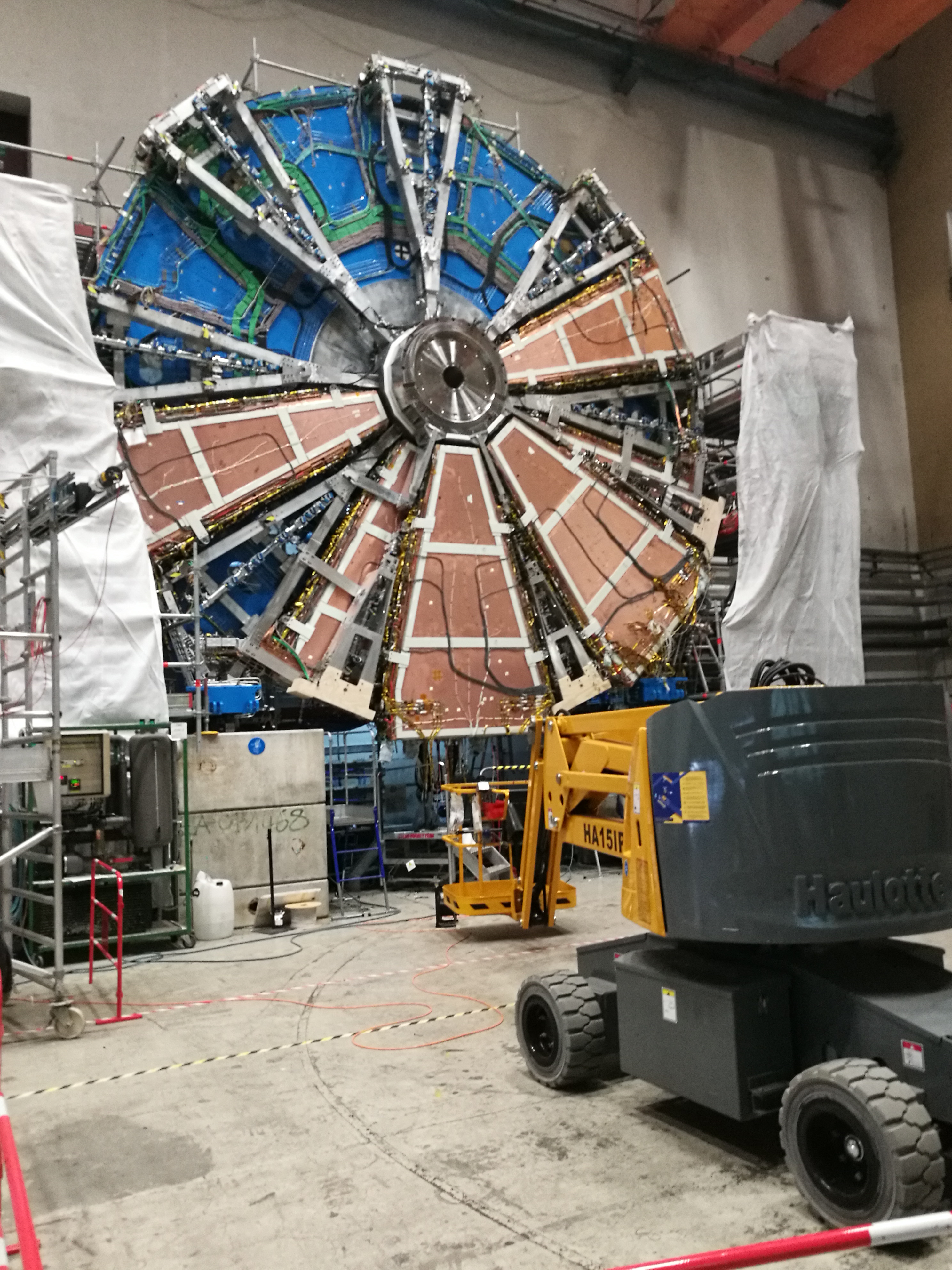 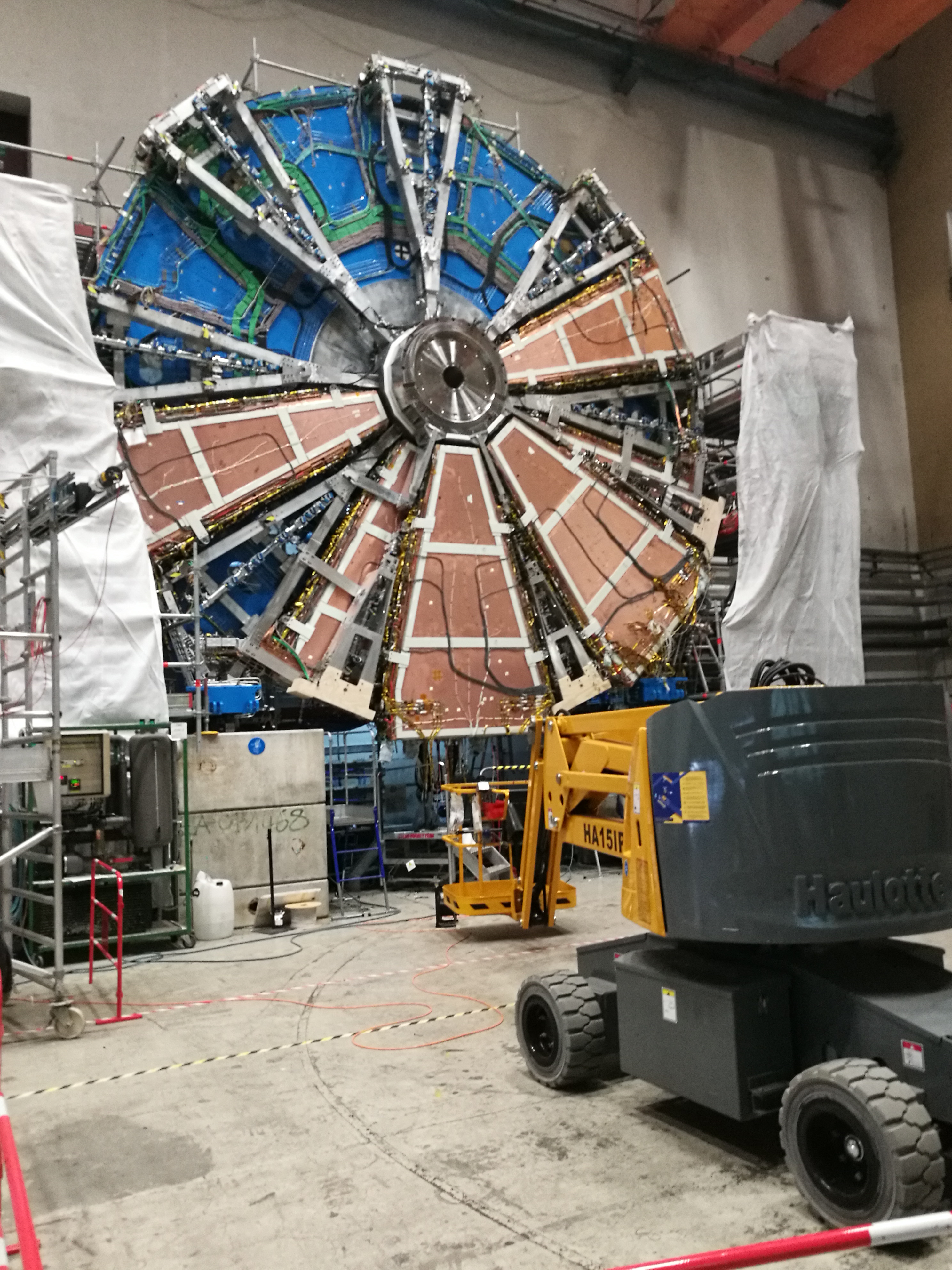 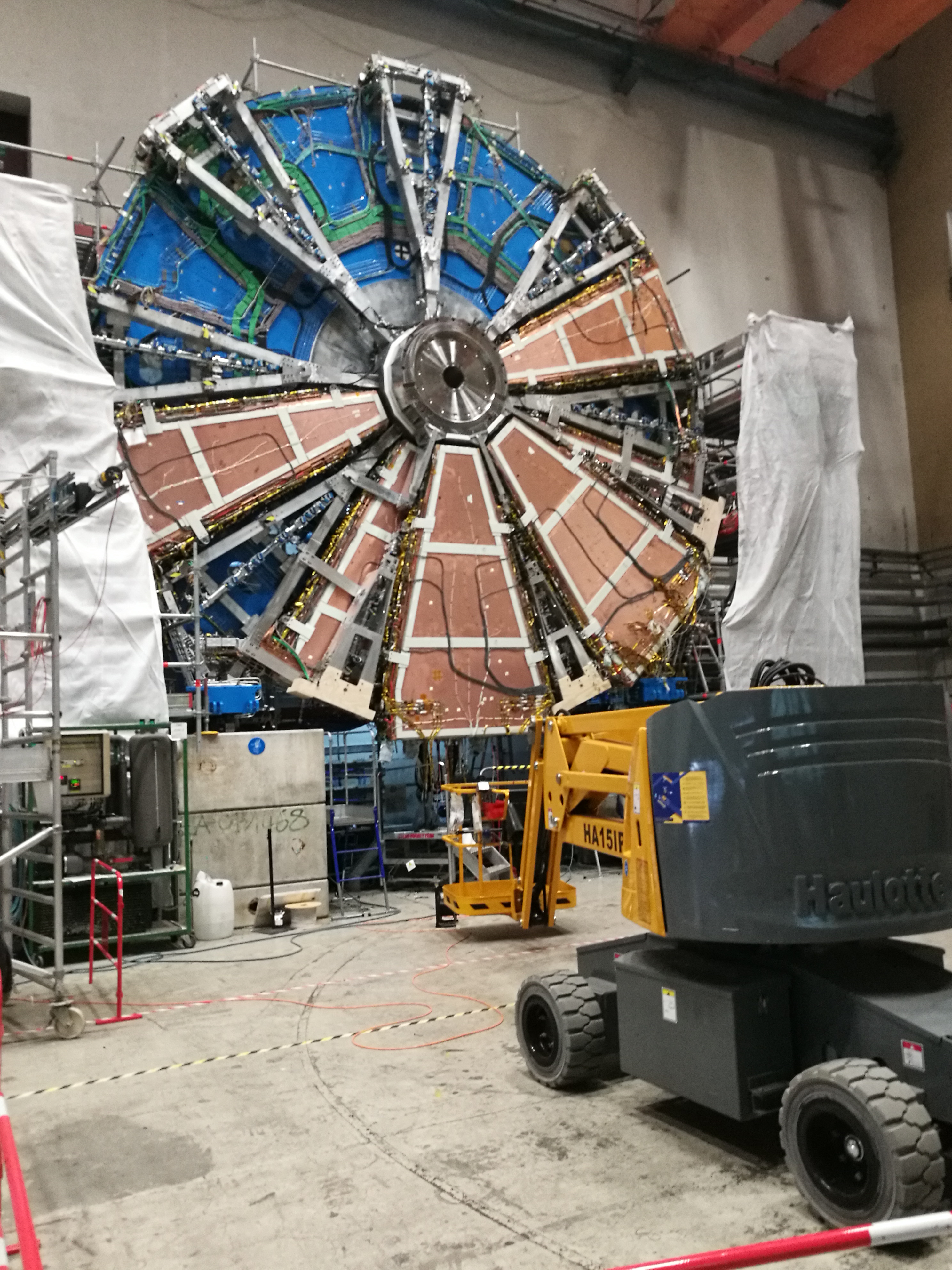 Le attività per questo esperimento si sono svolte 
prevalentemente al CERN.
Si è provveduto al montaggio dei vari impianti 
delle NSW, (raffreddamento, distribuzione gas,
cavi elettrici ecc.).
Si è provveduto a risolvere le molteplici
problematiche che si sono riscontrate
man mano che si procedeva con i lavori.
Attualmente il lavoro si svolge all’interno del pit
di Atlas, dato che tra i mesi di luglio ed ottobre 
sono state posizionate le due NSW nei rispettivi 
alloggiamenti.
Atlas
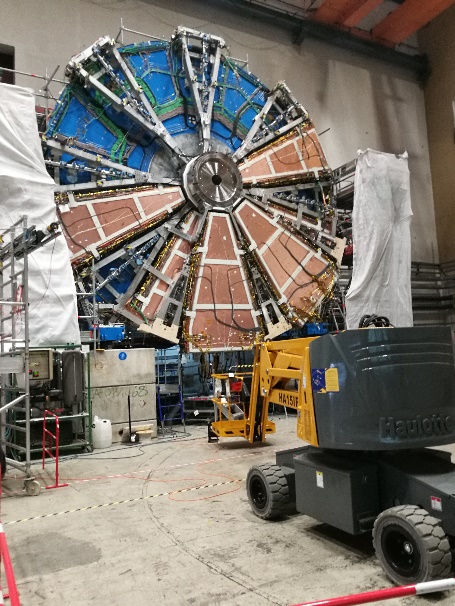 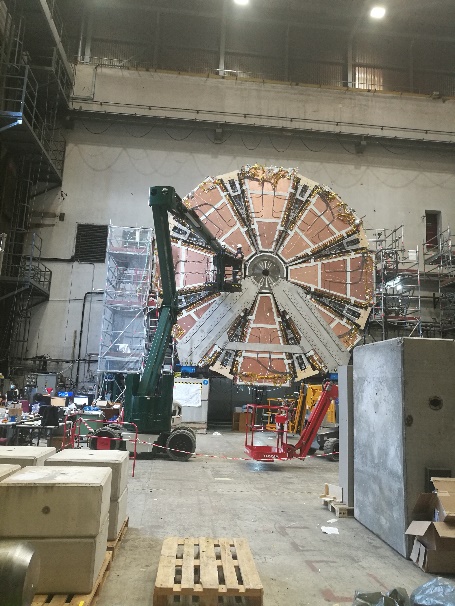 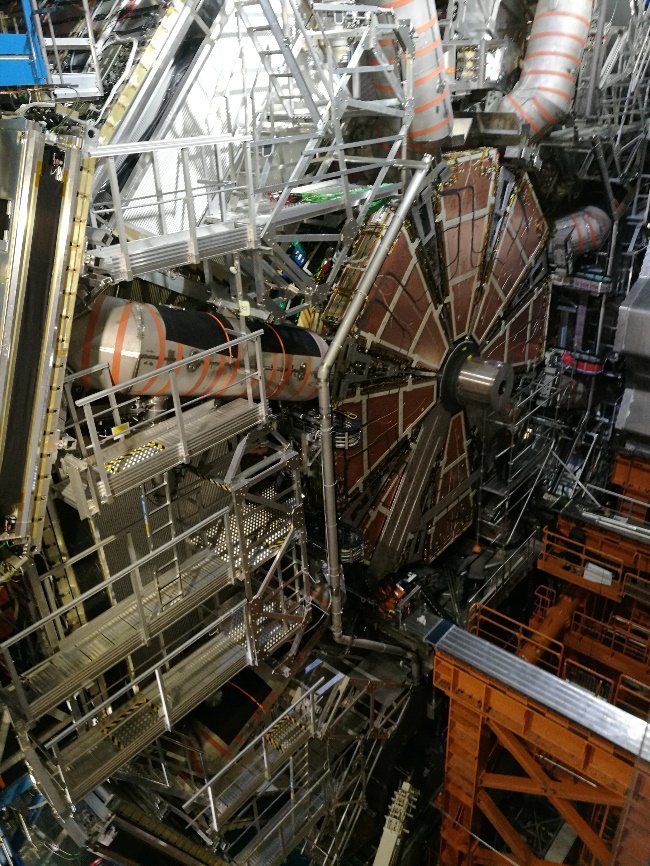 Quax
Sono state effettuate alcune lavorazioni meccaniche durante questo periodo.
06/12/2021
G. Pileggi- servizio meccanica- attività secondo semestre 2021
3